Förmåner till nyanlända- etableringsersättning, etableringstillägg, bostadsersättning
[Speaker Notes: Det här avsnittet handlar om etableringsförmåner som du kan få när du nyligen har kommit till Sverige.

Etableringsersättning är pengar du kan få om du deltar i ett etableringsprogram som du fått av Arbetsförmedlingen. 

Du kan också få etableringsersättning när du har fått en etableringsplan hos Arbetsförmedlingen.

Om du har barn kan du dessutom få etableringstillägg. 
Om du bor ensam i egen bostad kan du få bostadsersättning.]
Etableringsförmåner till nyanlända- om du har en etableringsplan hos Arbetsförmedlingen
Etableringsersättning
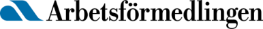 Ansök hos Arbetsförmedlingen.
Försäkringskassan betalar ut pengarna
Har du frågor – kontakta Arbetsförmedlingen!
[Speaker Notes: Du som är ny i Sverige och har en etableringsplan hos Arbetsförmedlingen kan få etableringsersättning. 
-----------Klicka------------
Du ska ansöka om etableringsersättning hos Arbetsförmedlingen som fattar beslut om hur mycket pengar du ska få. Men det är Försäkringskassan som betalar ut pengarna. 

Pengarna betalas ut 4 – 9 dagar efter att Försäkringskassan har fått Arbetsförmedlingens beslut om utbetalning. 

Tänk på att:
Du som har en etableringsplan, och har etableringsersättning, kan inte få föräldrapenning för samma tid. Läs mer under avsnittet ”Föräldraförmåner”. 
Om du har ogiltig frånvaro från aktiviteterna i din etableringsplan bestämmer Arbetsförmedlingen om din etableringsersättning ska sänkas.

-----------Klicka------------
 Har du frågor om etableringsersättning ska du kontakta Arbetsförmedlingen.]
Etableringsförmåner till nyanlända- om du deltar i ett etableringsprogram hos Arbetsförmedlingen
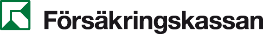 Etableringsersättning
Ansök hos Försäkringskassan på:www.forsakringskassan.se/Mina sidoreller på blankett.
308 kr per dag vid heltidsprogram.
Utbetalning i efterskott en gång per månad.
Har du frågor – kontakta Försäkringskassan!
[Speaker Notes: Du som är ny i Sverige och deltar i ett etableringsprogram hos Arbetsförmedlingen kan få etableringsersättning. 

För att få etableringsersättning måste du delta i de aktiviteter som Arbetsförmedlingen bestämmer.
-----------Klicka------------
Du ska ansöka om etableringsersättning hos Försäkringskassan. Det är Försäkringskassan som beslutar om du har rätt till etableringsersättning. Det är också Försäkringskassan som räknar ut hur mycket pengar du ska få.
-----------Klicka------------
Om du deltar i programmet på heltid betalas etableringsersättning ut med 308 kr per dag.

Pengarna betalas ut av Försäkringskassan en gång per månad runt den 26:e. Du måste ansöka om ersättning varje månad i efterskott, senast månaden efter aktiviteten. 
Exempel: Om du deltar i aktiviteter i januari, då ska du ansöka om ersättning i februari. Om ansökan kommer till Försäkringskassan innan den 7:e februari betalas pengarna ut den 26:e samma månad. 
Tänk på:
Frånvaro från aktiviteter i programmet kan påverka etableringsersättningen.
Om du t.ex. tar ut föräldrapenning samtidigt som du har ett program, får du mindre  etableringsersättning.
Har du ogiltig frånvaro från aktiviteter kan det innebära att du inte får någon etableringsersättning alls.
Om du arbetar samtidigt som du har ett program ska du meddela detta när du ansöker om ersättning. 
-----------Klicka------------
Har du frågor om etableringsersättning ska du kontakta Försäkringskassan.]
Etableringsförmåner till nyanlända
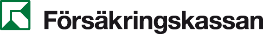 Etableringstillägg
Bostadsersättning
Ansökan skickas till Försäkringskassan som beslutar om ersättningarna och betalar ut pengarna.
[Speaker Notes: Det finns ytterligare två ersättningar som du kan få om du deltar i ett etableringsprogram eller om du har en etableringsplan hos Arbetsförmedlingen
-----------Klicka------------
Den ena är till för dig som har barn under 20 år som bor hemma. Ersättningen kallas Etableringstillägg.
-----------Klicka------------
Den andra är till för dig som bor ensam i egen bostad. Ersättningen kallas Bostadsersättning. -----------Klicka------------Du kan ansöka om etableringstillägg och bostadsersättning när du har blivit beviljad etableringsersättning. 
Ansökan ska skickas till Försäkringskassan. Det är Försäkringskassan som beslutar och betalar ut pengarna.]
Vem kan få etableringstillägg?
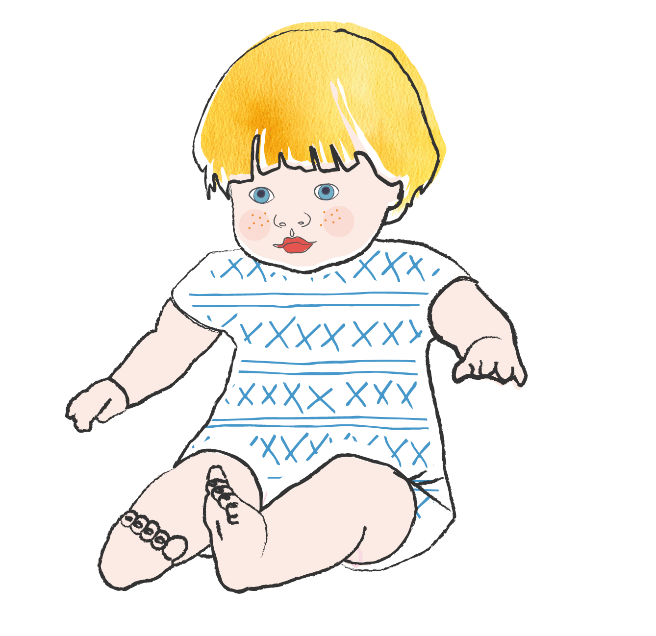 Om du har barn som bor hemma
Barnen eller barnet ska 
vara under 20 år 
vara bosatta och folkbokförda hos dig 
stå eller har stått under din vårdnad 
inte försörja sig själv
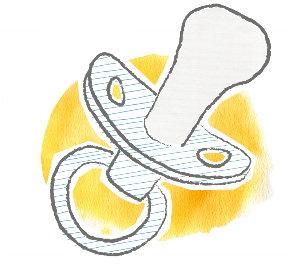 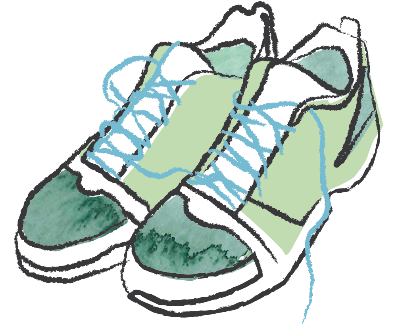 [Speaker Notes: Du som har rätt till etableringsersättning kan även ha rätt till etableringstillägg om du har barn som bor hemma.
Det gäller dig som deltar i ett etableringsprogram eller har en etableringsplan hos Arbetsförmedlingen.

-----------Klicka------------
För att du ska få etableringstillägg ska barnen vara 
under 20 år 
vara bosatta och folkbokförda hos dig 
stå eller har stått under din vårdnad 
inte försörja sig själv. 
Om du har underhållsstöd för fler barn än två får du lägre etableringstillägg.Du kan även ha rätt till andra bidrag som till exempel barnbidrag, föräldrapenning och bostadsbidrag.Läs mer under avsnittet ”Föräldraförmåner”

Med folkbokförd menas att Skatteverket har registrerat på vilken adress du och barnen bor.

Frågor och svar.
Vad menas med att barnet inte ska försörja sig själv? 
Ett barn räknas som självförsörjande om barnet har inkomst av arbete eller tillgångar, t.ex. pengar från ett extra jobb eller förlängt underhållsstöd.]
Hur mycket får jag och när kommer pengarna?
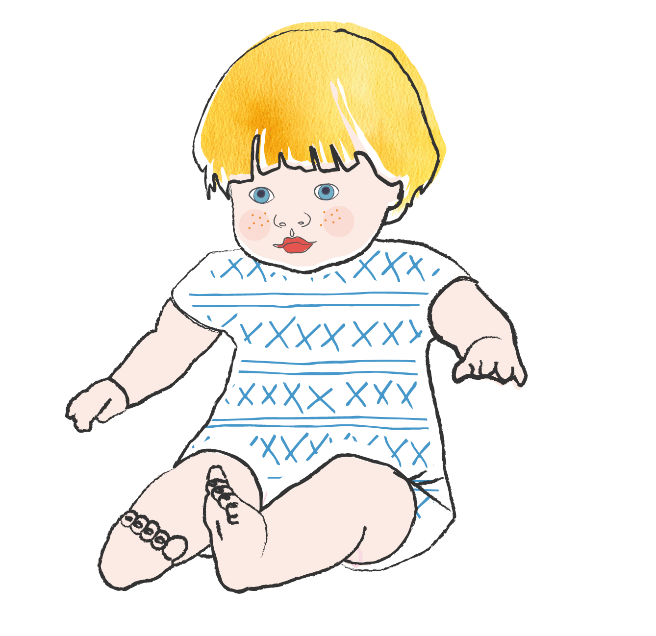 Betalas för högst 3 barn
800 kronor per barn under 11 år 
1 500 kronor per barn mellan 11 och 20 år
Max 4 500 kronor per månad
Utbetalning i efterskott
Om du har etableringsplan- tidigast från och med månaden ansökan kommer in till Försäkringskassan
Om du deltar i etableringsprogram- tidigast från och med månaden innan ansökan kommer till Försäkringskassan.
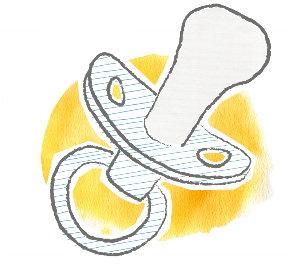 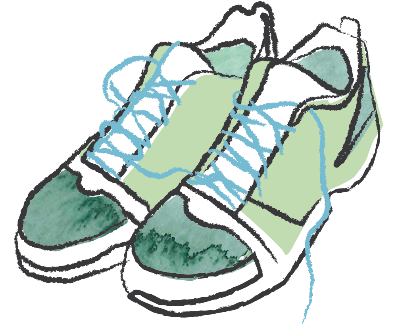 [Speaker Notes: Hur mycket etableringstillägg du får beror på hur många barn du har och hur gamla de är.
-----------Klicka------------
Du kan få etableringstillägg för högst 3 barn. Om du har fler barn räknas de tre äldsta barnen. 
Du får 800 kronor för varje barn som inte har fyllt 11 år. 
Du får 1 500 kronor för varje barn som har fyllt 11 år men inte 20 år.

Du kan maximalt få 4 500 kronor per månad.
Pengarna betalas ut i efterskott, oftast samtidigt som etableringsersättningen. -----------Klicka------------
Om du har en etableringsplanEtableringstillägget kan tidigast beviljas från och med den månad din ansökan kommer in till  Försäkringskassan. 
Du får mindre pengar i etableringstillägg om du deltar mindre än heltid i etableringsplanen.
Om du har ogiltig frånvaro kan Arbetsförmedlingen sänka din etableringsersättning. Då sänker även Försäkringskassan ditt etableringstillägg. 

-----------Klicka------------

Om du deltar i ett etableringsprogramEtableringstillägg kan tidigast beviljas från och med månaden innan din ansökan kommer in till  Försäkringskassan.]
Så här ansöker du om etableringstillägg
Gå in på www.forsakringskassan.se
Sök efter blanketten:”Ansökan etableringstillägg”
Blankett finns även på Servicekontor
Gemensam ansökan
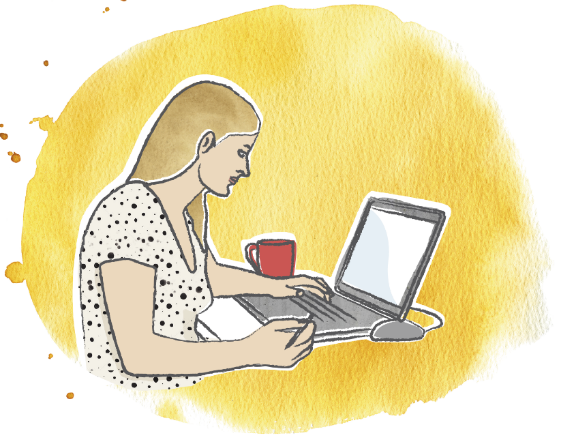 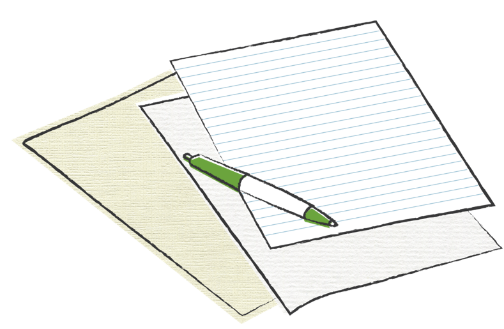 [Speaker Notes: Så här ansöker du om etableringstillägg
-----------Klicka------------
Gå in på försäkringskassans webbplats
-----------Klicka------------ Sök efter blanketten ”Ansökan etableringstillägg”
Blanketten kan du även hämta på ett Servicekontor
-----------Klicka------------ 
Bor du med en make som också har rätt till etableringsersättning och etableringstillägg ska ni tillsammans ansöka på blanketten. En sambo eller registrerad partner räknas som make.]
Anmäl förändringar!
Om du eller din make inte längre har rätt till etableringsersättning
Om du separerar
Om ett barn flyttar hemifrån
Om du får ett nytt barn.
Etableringsprogram – Försäkringskassan
Etableringsprogram – Arbetsförmedlingen
Servicekontor
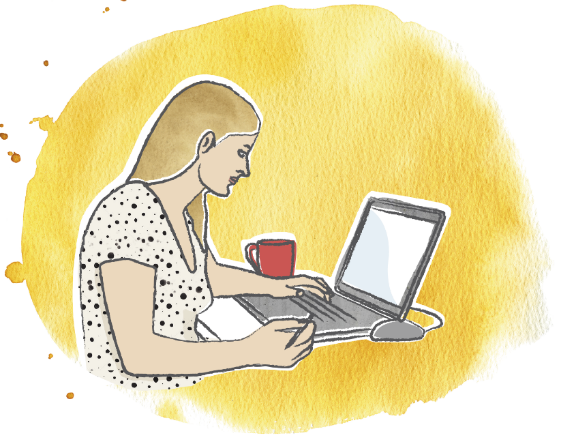 [Speaker Notes: Det är viktigt att du anmäler om något förändras. Då kan vi se till att du får rätt ersättning. Om du får för mycket kan du bli skyldig att betala tillbaka pengarna.

Anmäl alltid 
Om du eller din make/maka/partner inte längre har rätt till etableringsersättning
Om du separerar
Om ett barn flyttar 
Om du får ett nytt barn.
Om du deltar i ett etableringsprogram
ska du alltid anmäla förändringar till Försäkringskassan

Om du har en etableringsplanska du alltid anmäla förändringar till Arbetsförmedlingen

Du kan också anmäla förändringar till ett Servicekontor]
Bostadsersättning
Om du bor ensam i egen bostad
Om du har ett hyreskontrakt i första eller andra hand eller äger en bostad 
Du får inte dela din bostad med någon eller vara inneboende
Om du är folkbokförd på adressen
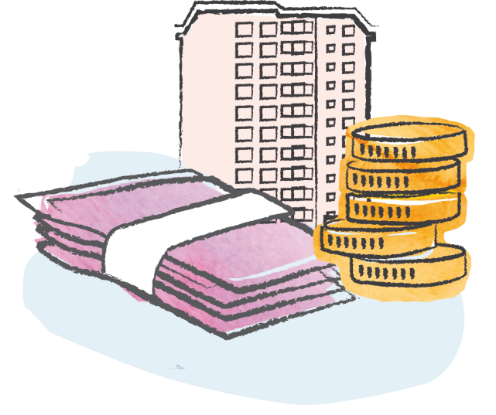 [Speaker Notes: Om du har ett etableringsprogram eller en etableringsplan och får etableringsersättning kan du ansöka om bostadsersättning. 
-----------Klicka------------ 
Du som bor ensam i egen bostad kan du få hjälp med att betala din hyra eller månadsavgift.
-----------Klicka------------ 

Med egen bostad menas att du har ett hyreskontrakt i första eller andra hand eller äger en bostad.  Du får inte dela din bostad med någon eller vara inneboende. -----------Klicka------------
Du måste vara folkbokförd på din bostadsadress. Med folkbokförd menas att Skatteverket har registrerat att du bor på adressen. Om du inte har rätt adress kan vi inte betala ut några pengar till dig. Det är viktigt att ditt namn står på dörren eller postfacket.]
Handlingar som vi behöver
Om du hyr:
Hyreskontrakt
Hyresspecifikation
Hyr i andra hand:
Intyg om godkänd andrahandsuthyrning
Andrahandskontrakt
Om du har köpt:
Köpeavtal eller överlåtelsekontrakt
Avgiftsspecifikation
Skuldebrev för bostadslån
Låneavi
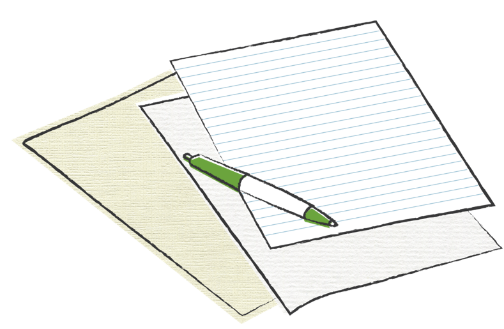 [Speaker Notes: När du ansöker om bostadsersättning behöver vi olika handlingar för att kunna bedöma om du har rätt till ersättningen. Vilka handlingar vi behöver står på ansökan. 
-----------Klicka------------
Om du hyr din bostad behöver vi en kopia av ditt hyreskontrakt. - Ett hyreskontrakt är ett avtal mellan en hyresvärd och en hyresgäst dvs. den som äger bostaden och den som ska hyra. Kontraktet visar vilka villkor som finns för uthyrningen. Det måste stå i kontraktet om värme, el eller vatten ingår i hyran. - En hyresspecifikation visar vad du ska betala för bostaden per månad. 
-----------Klicka------------
Du kan ha rätt till bostadsersättning även om du hyr en bostad i andra hand. Men då ska hyresavtalet vara skriftligt och hyresvärden, bostadsrättsföreningen eller hyresnämnden ska ha godkänt andrahandsuthyrningen. Vi behöver kopior av intyg om godkänd andrahandsuthyrning och andrahandskontrakt. - Ett intyg om godkänd andrahandsuthyrning visar att den som äger bostaden eller hyr bostaden i första hand får hyra ut den till någon annan. Det är bostadsrättsföreningen, hyresvärden eller hyresnämnden som godkänner andrahandsuthyrning. 
- Ett andrahandskontrakt är ett avtal mellan den som äger en bostad eller hyr en bostad i första hand och den som hyr i andra hand. -----------Klicka------------
Om du köpt din bostad ska du skicka med en kopia av ditt köpeavtal eller överlåtelseavtal och din avgiftsspecifikation (hyresavi). Om du har lån ska du även skicka in ditt skuldebrev (lånehandling) som visar att bostadsrätten är pantsatt för lån samt senaste betalningsaviseringen (låneavisering) med aktuell skuld och räntesats.]
Exempel på uthyrning i andra hand
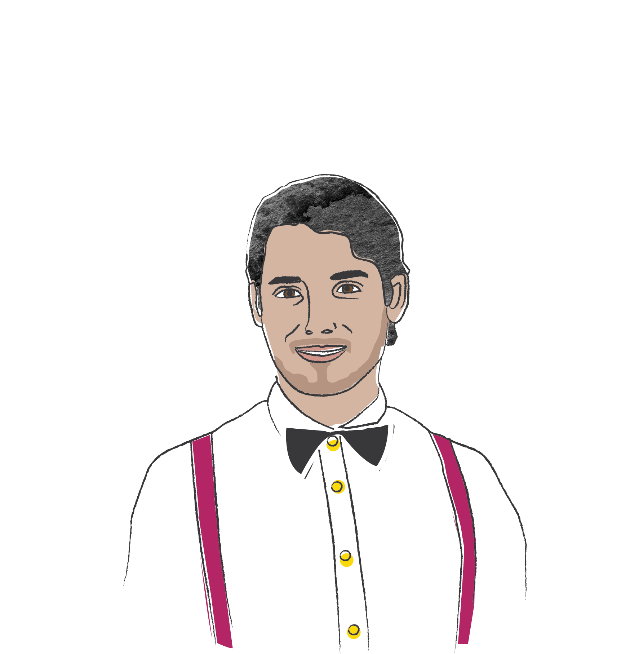 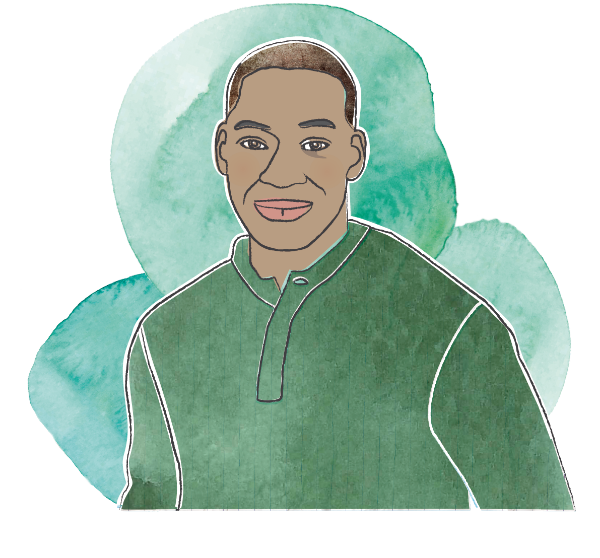 Letar efter ett boende
Vill hyra Ahmeds lägenhet i andrahand
Kan söka bostadsersättning omuthyrningen blir godkänd
Ska studera på annan ort
Har ett förstahandskontrakt
Måste fråga hyresvärden om andrahandsuthyrning
Behöver skriva intyg med hyresvärdoch kontrakt med Mohammed
Ahmed
Mohammed
[Speaker Notes: -----------Klicka------------
Mohammed har ingen egen lägenhet och söker nu efter ett boende.  
-----------Klicka------------
Mohammed har en vän som heter Ahmed. 
-----------Klicka------------
Han får reda på att Ahmed under 1 år ska studera på annan ort. 
-----------Klicka------------
Ahmed har ett kontrakt i första hand på sin lägenhet. 
-----------Klicka------------
Mohammed frågar om han får hyra lägenheten under tiden som Ahmed studerar.  
-----------Klicka------------
Ahmed måste först fråga sin hyresvärd om han får lov att hyra ut lägenheten till Mohammed i andrahand.  
-----------Klicka------------
Om hyresvärden godkänner uthyrningen måste hyresvärden skriva ett intyg om att han godkänner att Ahmed hyr ut lägenheten, ett så kallat intyg om godkänd andrahandsuthyrning. Ahmed måste också skriva ett kontrakt mellan honom och Mohammed, ett så kallat  andrahandskontrakt.  
-----------Klicka------------
Mohammed kan nu flytta in i Ahmeds lägenhet och kan ansöka om bostadsersättning.
 
Om hyresvärden inte godkänner att Mohammed ska flytta in har Ahmed inte rätt att hyra ut sin lägenhet. 
Mohammed har inte rätt att ansöka om bostadsersättning om han inte har ett godkänt hyreskontrakt.]
Vem kan få bostadsersättning?
Bostadskostnad över 1 800 kronor
inte över 5 700 kronor
Om du har etableringsplan- tidigast från och med månaden ansökan kommer in till Försäkringskassan
Om du deltar i etableringsprogram- tidigast från och med månaden innan ansökan kommer till Försäkringskassan.
Utbetalning i efterskott
Anmäl förändringar!
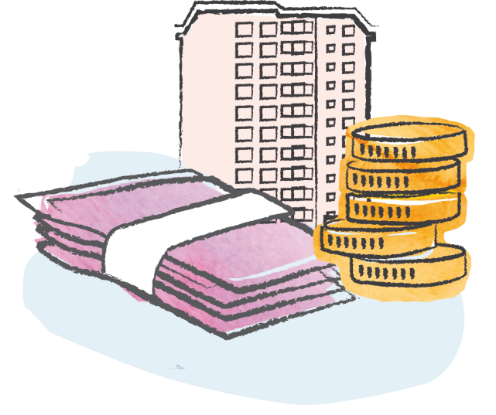 [Speaker Notes: Du kan få bostadsersättning om du har en boendekostnad över 1800 kronor upp till 5700 kronor i månaden.
Är din boendekostnad mindre än 1800 kronor kan du inte få någon ersättning. Och du kan inte få bostadsersättning för bostadskostnad som överstiger 5 700 kronor.
Om du har en etableringsplan
Bostadsersättning kan tidigast beviljas från och med den månad din ansökan kommer in till  Försäkringskassan. 
Du får mindre pengar i bostadsersättning om du deltar mindre än heltid i etableringsplanen. 

Om du har ogiltig frånvaro kan Arbetsförmedlingen sänka din etableringsersättning. Då sänker även Försäkringskassan din bostadsersättning. 

Om du deltar ett etableringsprogramkan du tidigast beviljas bostadsersättning från och med månaden innan din ansökan kommer in till  Försäkringskassan. 

-----------Klicka------------Bostadsersättning betalas i efterskott och det innebär att du får betala första hyran själv. Den betalas oftast ut samtidigt som etableringsersättningen. 
-----------Klicka------------Du ska anmäla alla förändringar som kan påverka din ersättning!]
Exempel bostadskostnad
[Speaker Notes: Ex. 1. Bostadskostnad 	3500 kronorDu betalar själv		-1800 kronor  Bostadsersättning   	1700 kronor
-----------Klicka------------
Ex. 2.Bostadsersättning	5700 kronorDu betalar själv            	 -1800 kronorBostadsersättning	3900 kronor
-----------Klicka------------
Ex. 3Bostadskostnad		6000 kronorDu betalar själv		-1800 kronor Bostadsersättning 	3900 kronorI exempel 3 visar vi att du själv, förutom 1800 kronor, också måste betala mellanskillnaden mellan maxgränsen på 5700 och 6000 kr, d.v.s. 300 kronor.  Totalt får du betala 1800 + 300 kronor = 2100 kronor.]
Så här ansöker du om bostadsersättning
Gå in på www.forsakringskassan.se
Sök efter blanketten:”Ansökan bostadsersättning”
Blankett finns även på Servicekontor
Gemensam ansökan
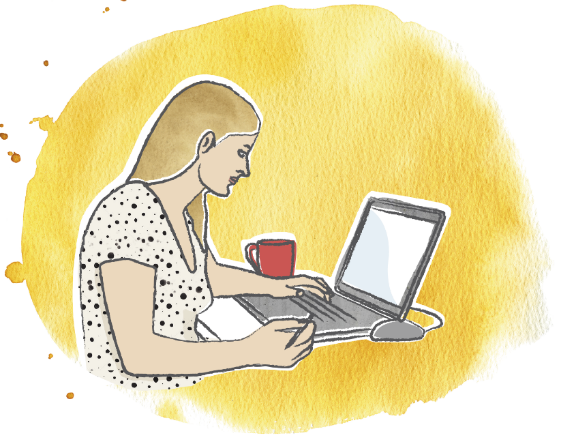 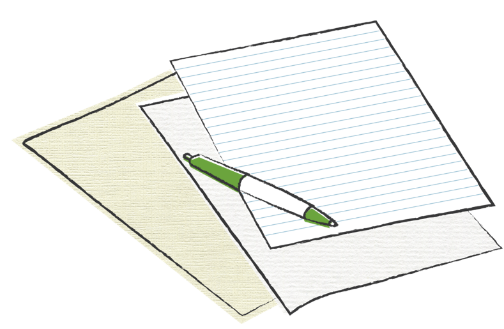 [Speaker Notes: Så här ansöker du om bostadsersättning
-----------Klicka------------
Gå in på försäkringskassans webbplats
-----------Klicka------------ Sök efter blanketten ”Ansökan bostadsersättning”
Blanketten kan du även hämta på ett Servicekontor
-----------Klicka------------ 
Bor du med en make som också har rätt till etableringsersättning och etableringstillägg ska ni tillsammans ansöka på blanketten. En sambo eller registrerad partner räknas som make.

Ansökan ska till Försäkringskassan.]
Anmäl förändringar!
Om du får ändrade bostadskostnader
Om du inte längre bor ensam   
Om du flyttar 
Etableringsprogram – Försäkringskassan
Etableringsplan – Arbetsförmedlingen
Servicekontor
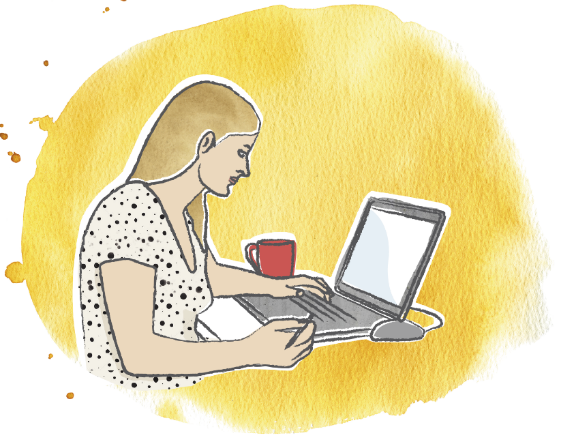 [Speaker Notes: Det är viktigt att du anmäler om något förändras. Då kan vi se till att du får rätt ersättning. Om du får för mycket kan du bli skyldig att betala tillbaka pengarna.

Anmäl alltid 
Om du får ändrade bostadskostnader, 
Om du inte längre bor ensam t.ex. om någon flyttar ihop med dig t.ex. din maka eller maka eller någon annan flyttar in i bostaden t.ex. en släkting eller kompis.
Om du flyttar. Kom ihåg att folkbokföra dig på nya adress.

Om du deltar i ett etableringsprogram
Ska du alltid anmäla förändringar till Försäkringskassan

Om du har en etableringsplanska du alltid anmäla förändringar till Arbetsförmedlingen

Du kan också anmäla förändringar till ett Servicekontor

Frågor och svar:
Måste jag meddela Försäkringskassan även om personen som bor hos mig inte har uppehållstillstånd?  
Ja, även om personen inte har uppehållstillstånd så ska du meddela Försäkringskassan. Om du inte meddelar Försäkringskassan kan du bli skyldig att betala tillbaka pengar.]
Tänk alltid på…
Anmäl om konto 
Folkbokför dig på din nya adress
Sänkt ersättning vid ogiltig frånvaro
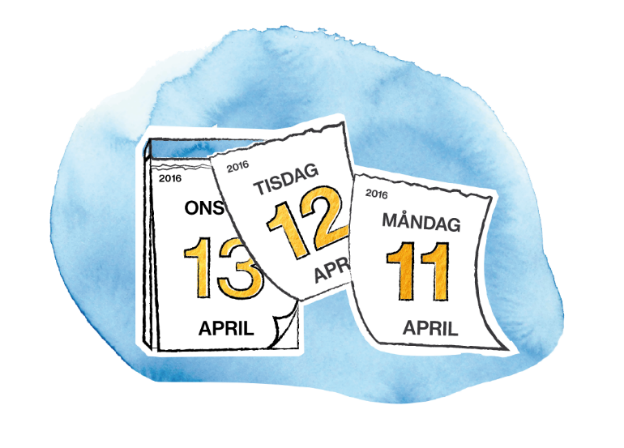 [Speaker Notes: Tänk på…
Efter att du ansökt om t.ex. etableringsersättning, eller andra förmåner från Försäkringskassan,  sätts ersättningarna normalt in på ett bank- eller plusgirokonto. Du måste därför besöka en bank för att öppna ett konto. För att öppna ett konto måste du kunna identifiera dig.  Då behöver du ha ett id-kort (identitetskort). Du kan ansöka om ett id-kort hos Skatteverket. Skatteverkets id-kort är en godkänd id-handling inom Sverige. Id-kortet använder du för att styrka din ålder och för att legitimera dig exempelvis på apoteket, på banken eller i butiker. Servicekontoret kan hjälpa dig. När du öppnat att bankkonto anmäler du på Mina sidor vilket konto vi ska betala ut din ersättning till. Om du inte kan använda Mina sidor kan du istället skicka in blanketten FK 5605 Anmälan om konto som du kan ladda ner från vår webbplats www.forsakringskassan.se. Blanketten finns även på servicekontoret. 
-----------Klicka------------ 

Du måste vara folkbokförd på din bostadsadress. Med folkbokförd menas att Skatteverket har registrerat att du bor på adressen. Om du inte har rätt adress kan vi inte betala ut några pengar till dig. Det är viktigt att ditt namn står på dörren eller postfacket. 
-----------Klicka------------ 
Detta gäller endast dig som har en etableringsplan
Om du har varit frånvarande utan giltig anledning från aktiviteterna i din etableringsplan bestämmer Arbetsförmedlingen om din etableringsersättning ska sänkas. 
Om Arbetsförmedlingen sänker din etableringsersättning så sänker även Försäkringskassan ditt etableringstillägg eller din bostadsersättning.]
Besök oss
Servicekontor över hela Sverige
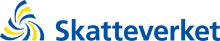 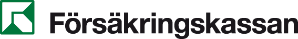 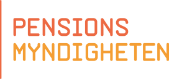 [Speaker Notes: Nu har du fått en kort information om etableringsersättning, etableringstillägg och om bostadsersättning.

Det finns fler regler, än de vi har talat om, som måste vara uppfyllda för att du ska kunna få ersättningarna. 


Har du frågor är du välkommen att besöka oss. 
-----------Klicka------------
Så här kan du göra: Försäkringskassan finns i hela landet. Du kan träffa oss på våra Servicekontor. 
På servicekontoren arbetar Försäkringskassan tillsammans med två andra myndigheter:
-----------Klicka------------
Skatteverket och 
-----------Klicka------------
Pensionsmyndigheten. 

På Servicekontoret kan du få hjälp att fylla i blanketter och ansöka om olika bidrag och förmåner. 

På vissa orter arbetar vi också tillsammans med Arbetsförmedlingen och kommunen på servicekontoret.]
www.forsakringskassan.se
Information på andra språk
Under “Information in other languages”
Boka ett samtal på ditt språk
Facebook – ställ frågor och få svar 
Informationsfilmer
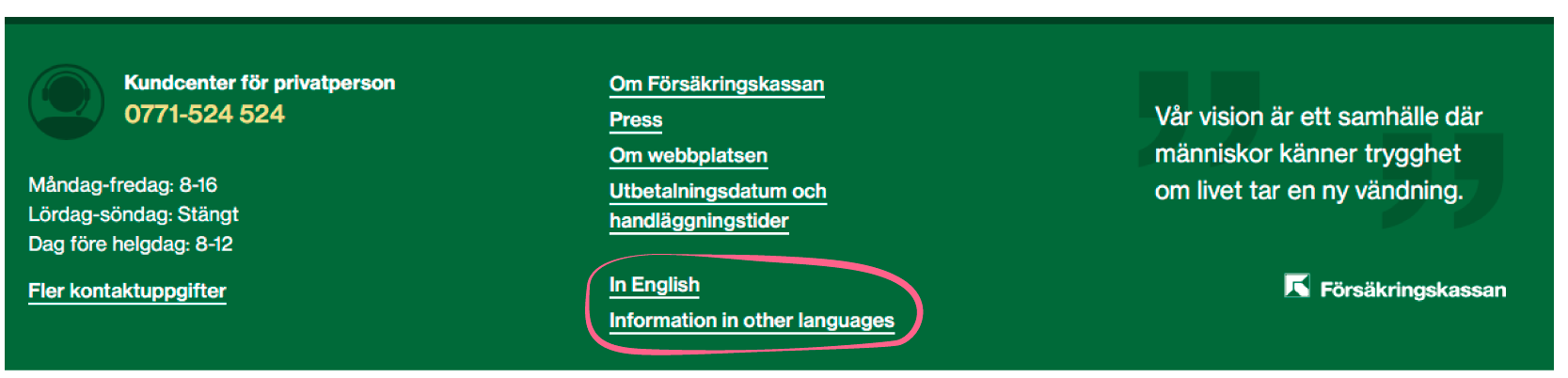 [Speaker Notes: Har du tillgång till Internet finns det mer information på www.forsakringskassan.se. Hela webbplatsen finns översatt till engelska.
Där hittar du: 
Information på olika språk under fliken Information in other languages.
Det finns möjlighet att boka ett samtal med en handläggare som talar ditt språk. Där kan du t.ex. få hjälp med ditt ärende
Försäkringskassan finns på Facebook – där kan du ställa generella frågor och få svar på olika språk. Men du kan inte ställa personliga frågor som handlar om ditt ärende.
Det finns också informationsfilmer på andra språk, (svenska, engelska, arabiska, somaliska, tigrinja och dari).]
www.forsakringskassan.se
Mina sidor
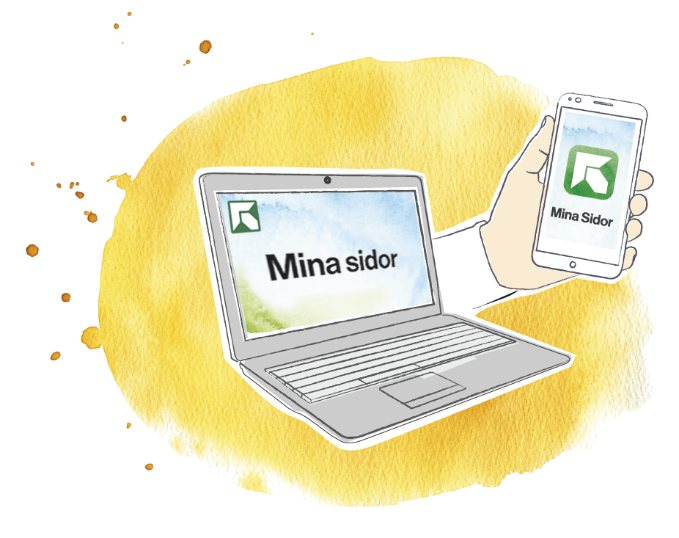 Ansök och anmäl
Följ ditt ärende
Se när pengarna kommer och hur mycket
Du behöver en E-legitimation
T.ex. Mobilt BankID
[Speaker Notes: Du kan själv utföra flera olika ärenden på www.forsakringskassan.se eller i Mina sidor-appen. -----------Klicka------------
Vad är Mina sidor? Mina sidor är dina personliga sidor där du själv kan starta och följa ditt ärende hos Försäkringskassan. Du kan anmäla, ansöka, ändra dina uppgifter och se vad som händer i ditt ärende i de flesta ärenden till exempel etableringsersättning, aktivitetsstöd och föräldrapenning, sjukpenning.
Du kan också se när pengarna kommer och hur mycket du får. 

Du kan också få sms eller e-post-meddelande när något nytt har hänt i ditt ärende, till exempel att din utbetalning är på väg eller att du behöver komplettera något i din ansökan. 
Tyvärr går det inte att ansöka om etableringstillägg och bostadsersättning eller följa ditt ärende på Mina sidor. 

-----------Klicka------------ 
Vad är en e-legitimation och Mobilt BankID?
Eftersom Mina sidor innehåller personliga uppgifter om dig och ditt ärende behöver du e-legitimation. En e-legitimation använder du för att legitimera dig och göra elektroniska underskrifter på Mina sidor. 

-----------Klicka------------
Du kan installera en e-legitimation på din dator eller på din smartphone eller surfplatta. Om du har den på en mobil enhet kallas den Mobilt BankID. 

Hur skaffar jag en e-legitimation?
Om du har en internetbank så loggar du in på den och laddar ner din e-legitimation där. Det är gratis. Vissa banker kallar e-legitimationen för BankID, men den fungerar på samma sätt.
Om du inte har en internetbank kan du få en e-legitimation genom Telia. 
Om du har Skatteverkets id-kort innehåller kortet Telias e-legitimation.]
Du kan ringa oss
Om du talar svenska eller engelska
0771 524 524
[Speaker Notes: Om du inte hittar vad du söker på vår webbplats kan du ringa till oss. 
Talar du svenska eller engelska kan du ringa på nummer 0771 524 524.]